Наши глаза помогают нам всегда
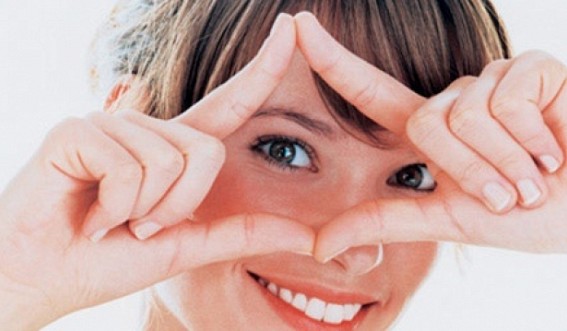 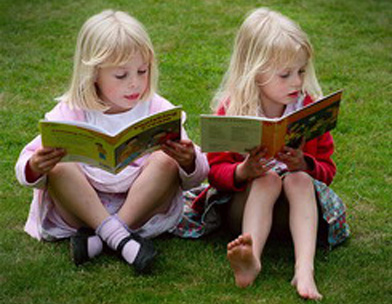 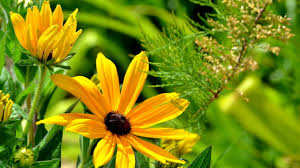 Улица «Глазная»
Глазница
Веко
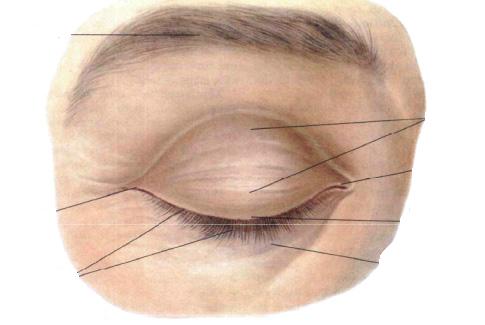 Брови
Ресницы
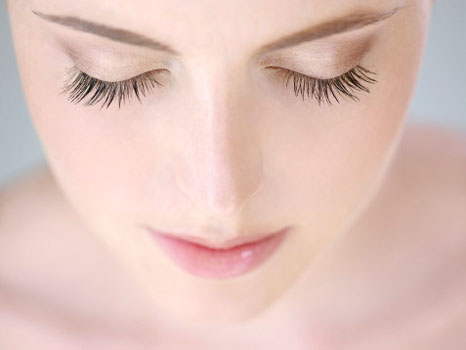 Глазное яблоко
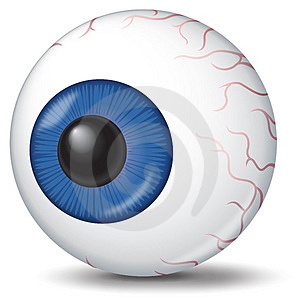 Радужная оболочка
Зрачок
Белковая оболочка
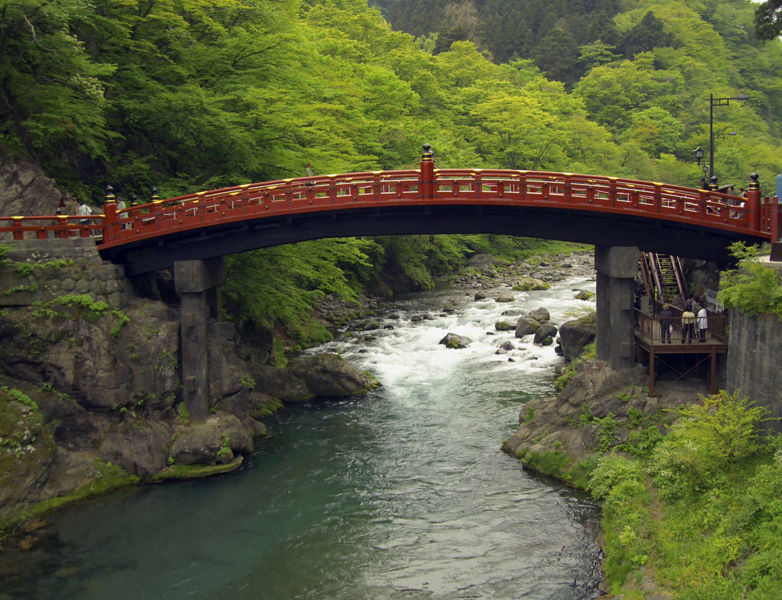 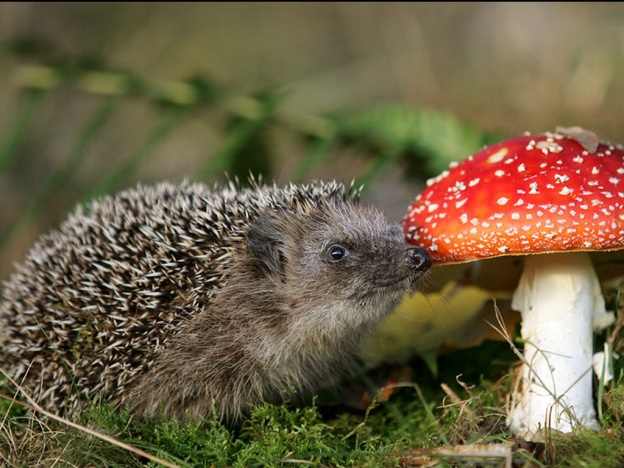 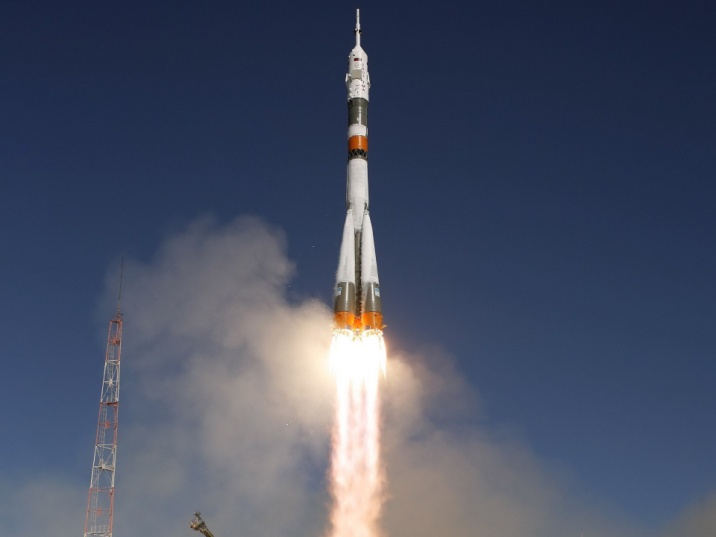 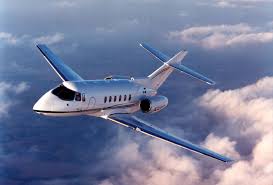 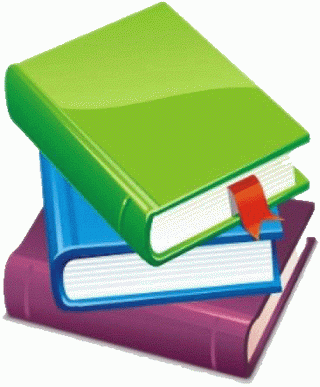 Улица «Здоровья»
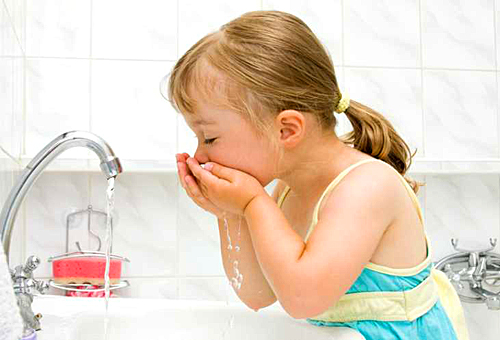 Умываться по утрам. 
 

Смотреть телевизор не более 1-2 часа в день.

Сидеть не ближе 3 метров от телевизора.
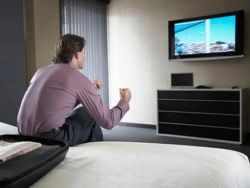 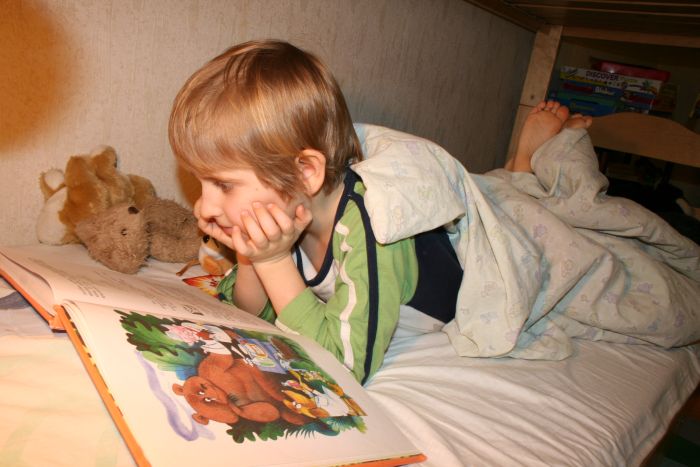 Не читать лежа.


Не читать в транспорте.



Расстояние от глаз до текста 30 сантиметров.
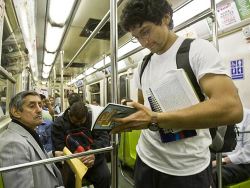 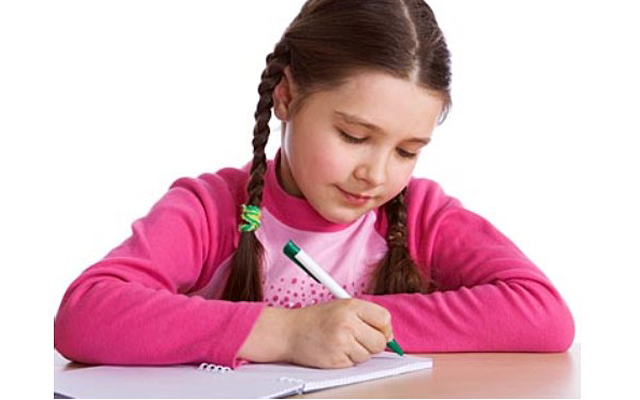 Оберегать глаза от попаданий в них инородных предметов.



Употреблять в пищу растительные продукты.
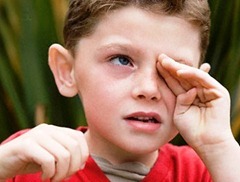 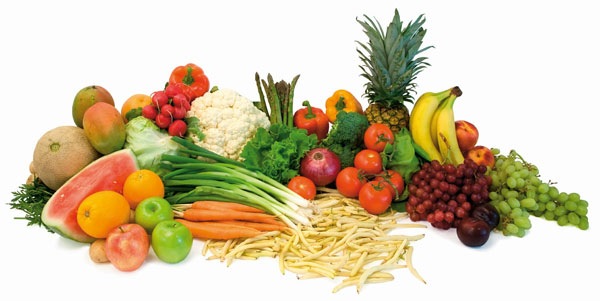 С плохим, ребята, зрениемЖить без очков — мучение!
  В очках ходить не стыдноИ вовсе не обидно.Хоть вы не старички,Носите без стесненияХорошие очки!
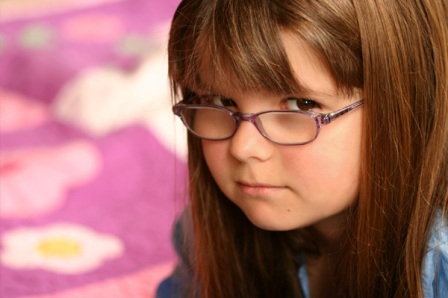 Берегите свои «вторые» глаза
Храните их в футляре
Не кладите стёклами вниз
Регулярно мойте тёплой водой с мылом
Снимайте во время занятий спортом
У каждого есть тело и душа,А зеркало её – твои глаза.Чем дорожим, то бережём мы строго.Наши глаза помогают нам всегда
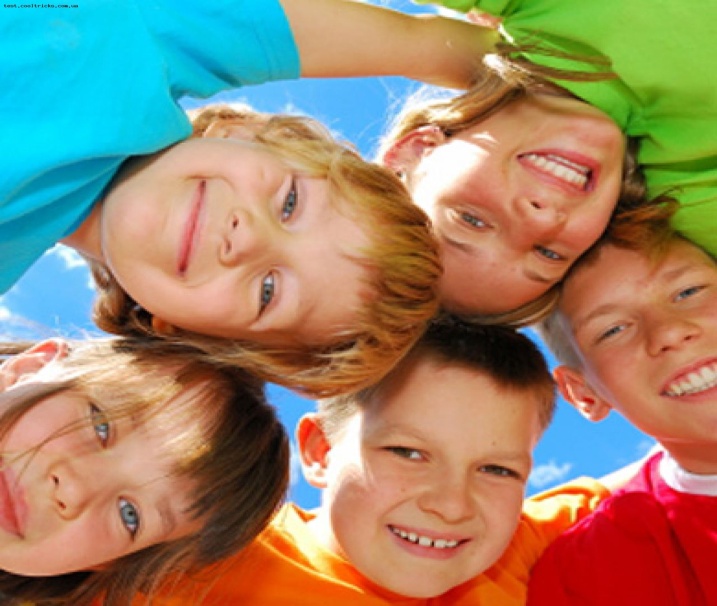